Figure 1: Central dogma of forward and reverse genetics in bovine functional genomics.
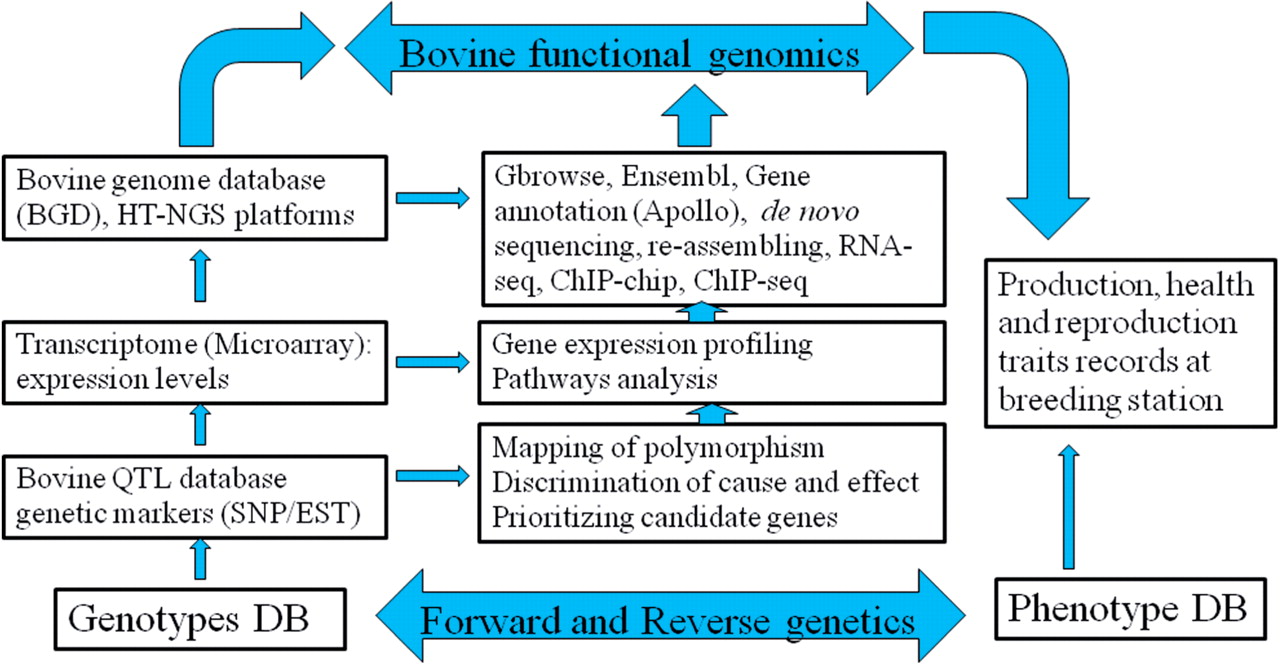 Brief Funct Genomics, Volume 10, Issue 3, May 2011, Pages 165–171, https://doi.org/10.1093/bfgp/elr019
The content of this slide may be subject to copyright: please see the slide notes for details.
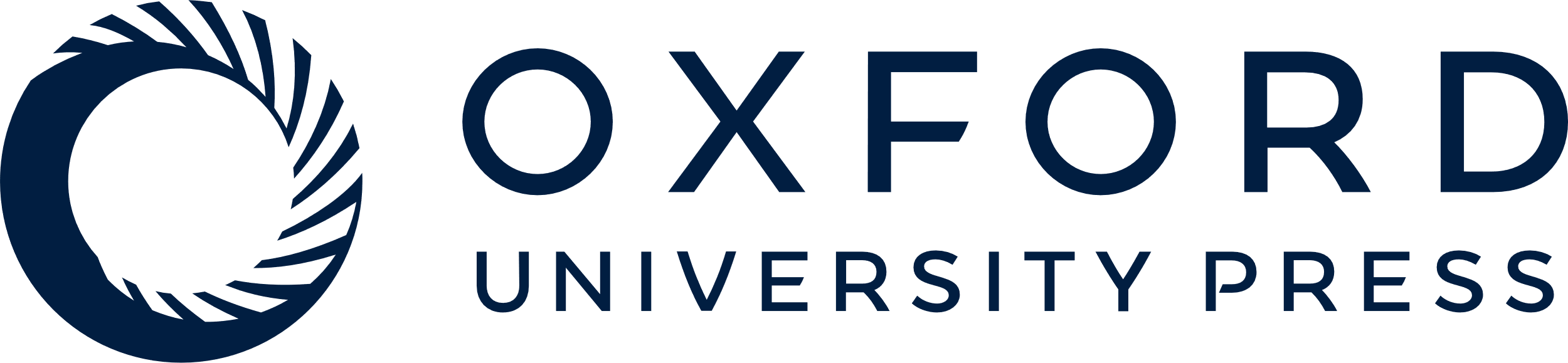 [Speaker Notes: Figure 1: Central dogma of forward and reverse genetics in bovine functional genomics.


Unless provided in the caption above, the following copyright applies to the content of this slide: © The Author 2011. Published by Oxford University Press. All rights reserved. For permissions, please email: journals.permissions@oup.com]